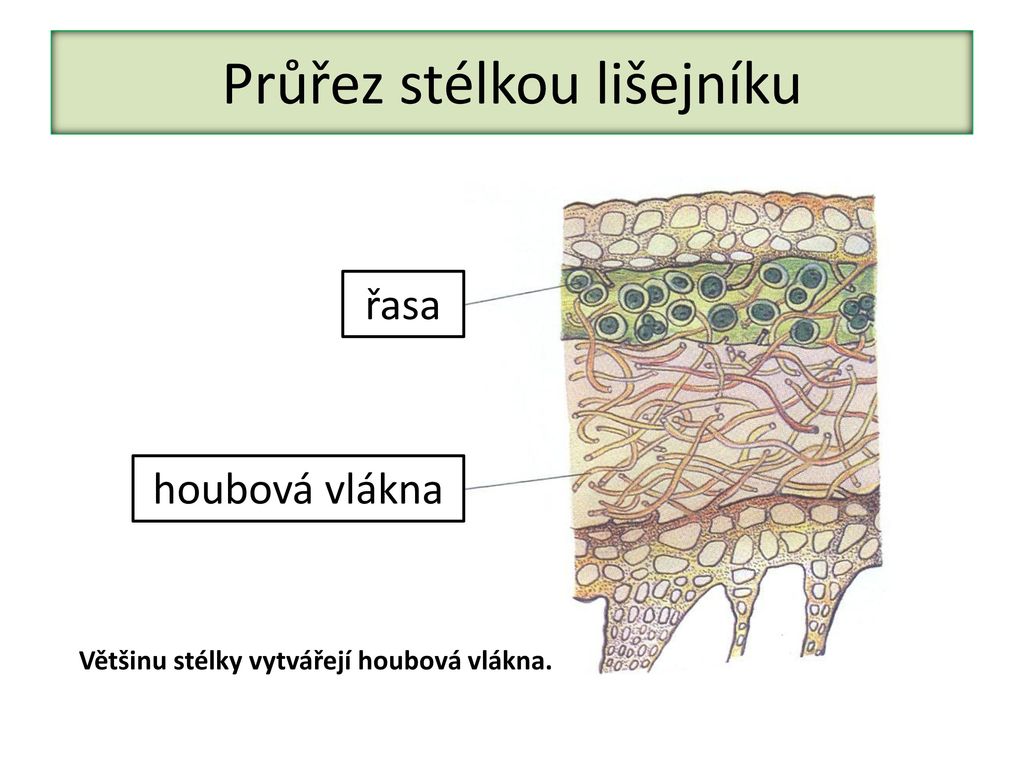 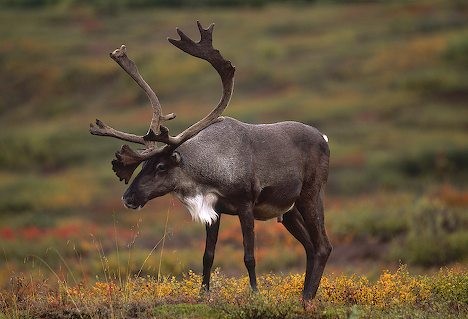 OPAKOVÁNÍ – LIŠEJNÍKY
(nebo sinice)
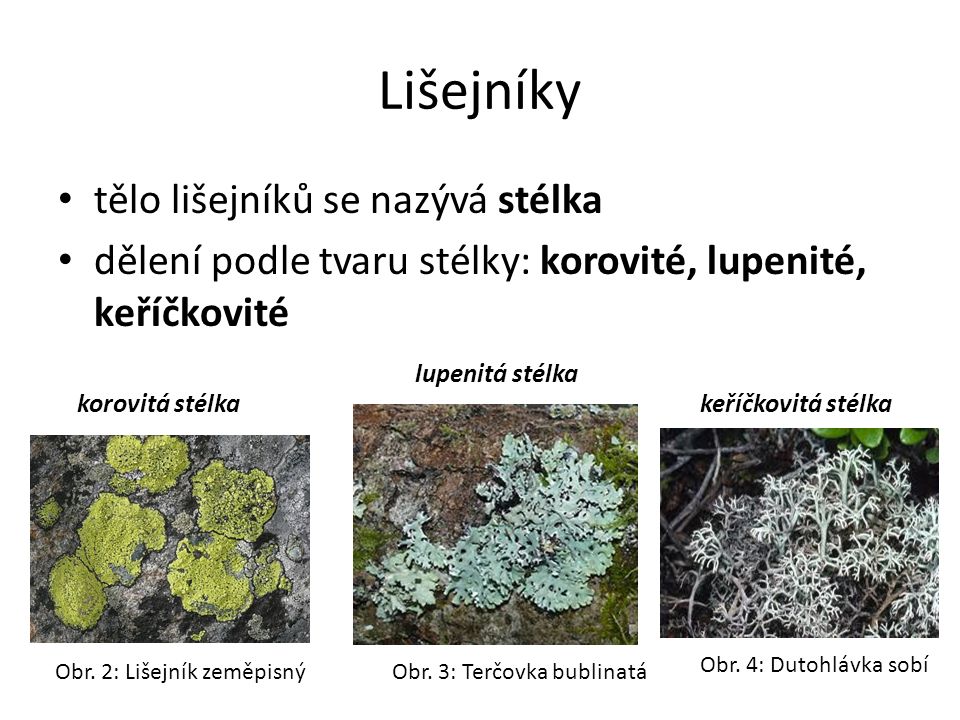 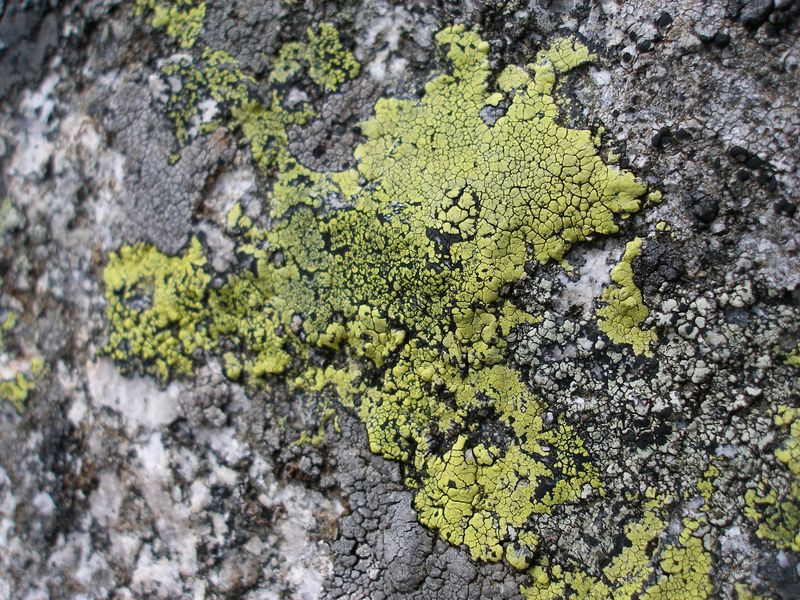 Kde se můžeme setkat s lišejníky?

Jak se nazývá jejich tělo?

Čím je tvořeno?

Na jaké 3 skupiny lišejníky dělíme?

Jaký mají význam – k čemu slouží?
[Speaker Notes: Fotky: mapovník zeměpisný, terčovka bublinatá, dutohlávka sobí.]
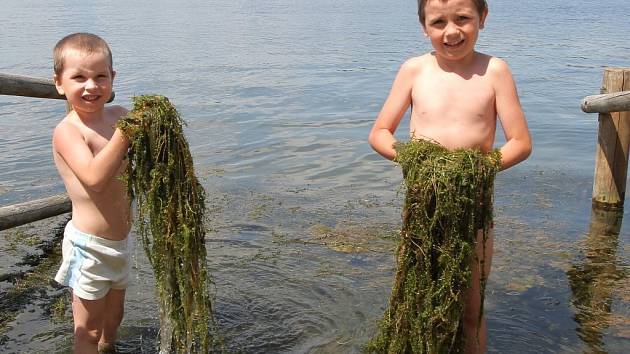 ŘASY
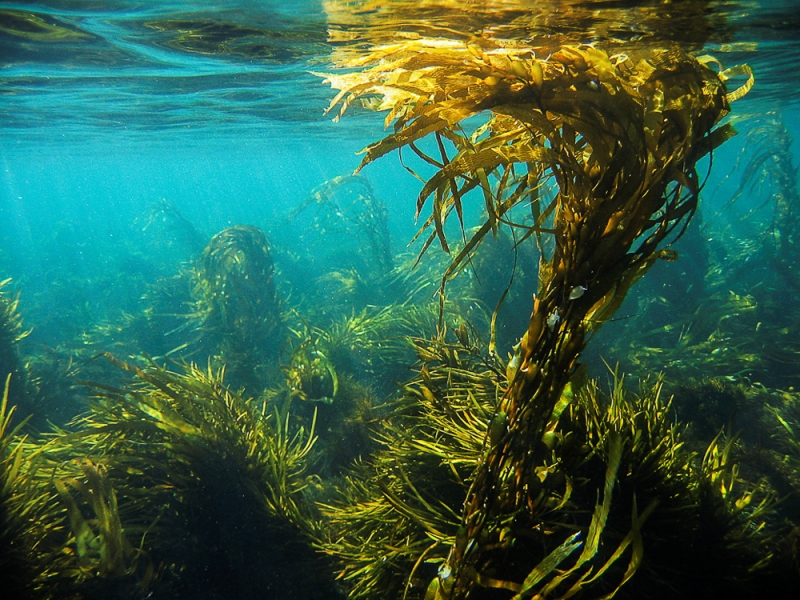 řasy
Patří mezi nejjednodušší rostliny.

Jsou stélkaté = nemají kořeny, stonky ani listy (tělo = stélka).

STÉLKA:
jednobuněčná × mnohobuněčná,
zelená × červená × hnědá.
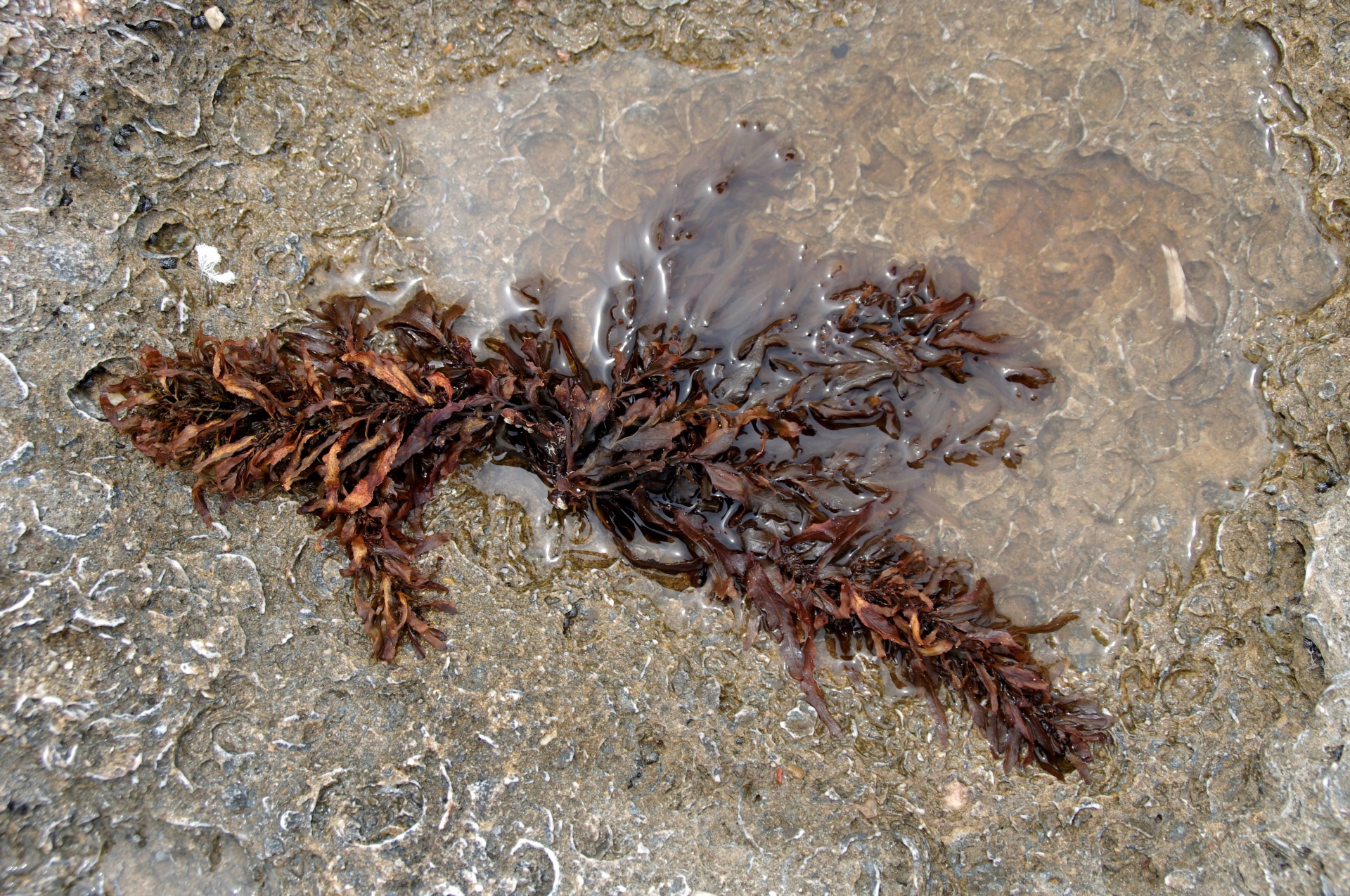 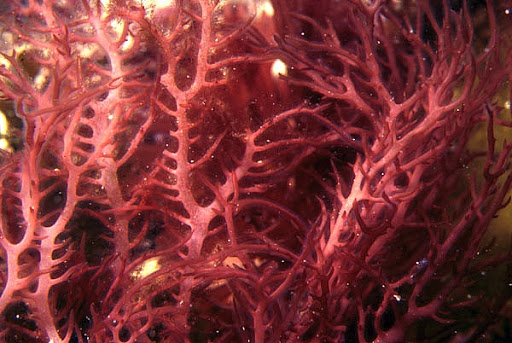 řasy
Rostou ve sladké i slané vodě (nejvíce řas je v moři), ale i na vlhkých místech na souši (skály, kmeny stromů, zdi).

Jsou schopny ____________ → produkují kyslík → obohacují vodu (nebo vzduch).
[Speaker Notes: Fotosyntézy. Na obrázku je řasa zvaná zrněnka.]
řasy
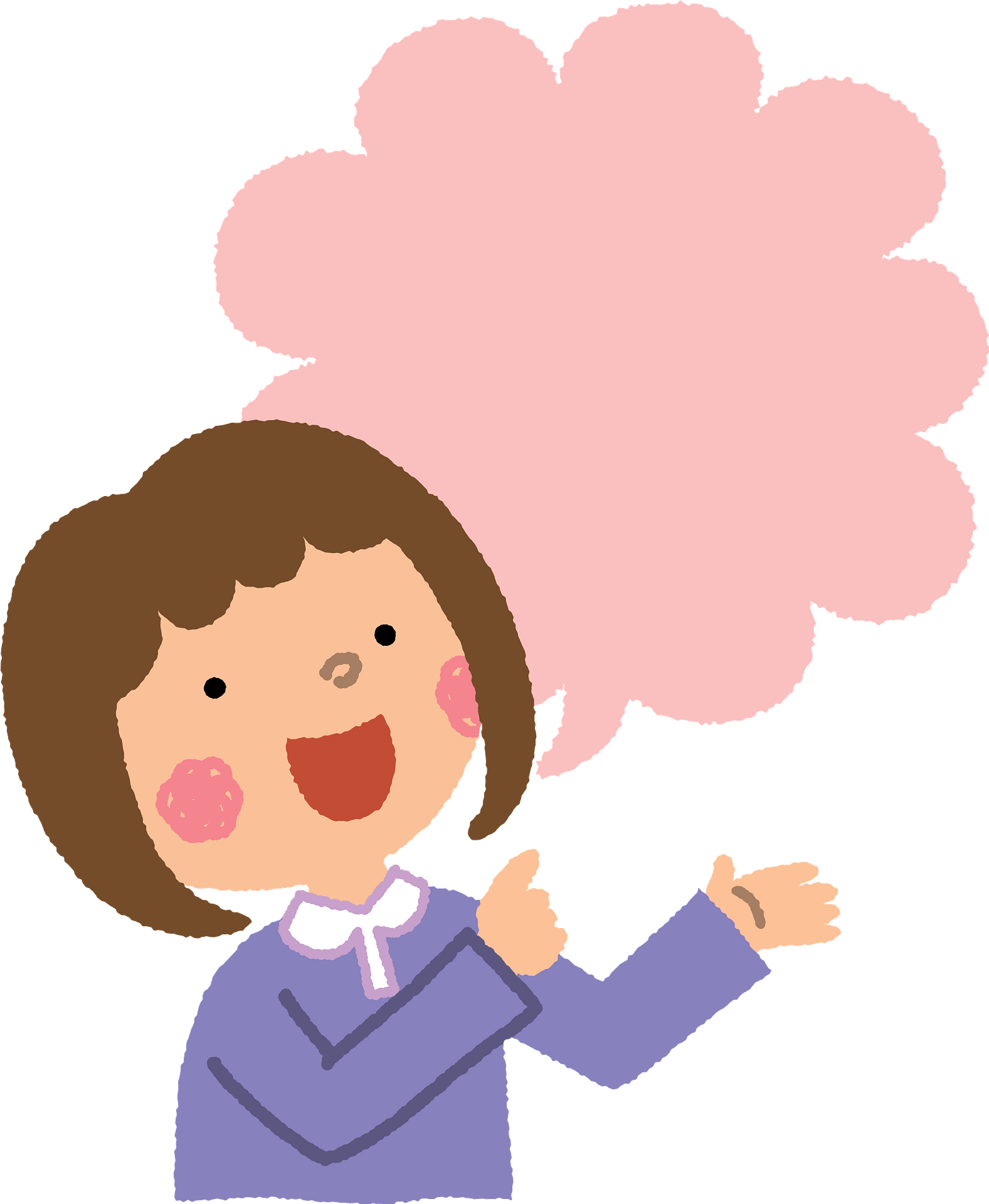 Za chvíli se podíváme na jejich obrázky.
[Speaker Notes: Řasy dělíme na jednobuněčné a mnohobuněčné.]
ZELENIVKA (jednobuněčná ř.)
Jediná buňka bez bičíku → nemůže se sama pohybovat.

Volně se vznáší ve vodě.
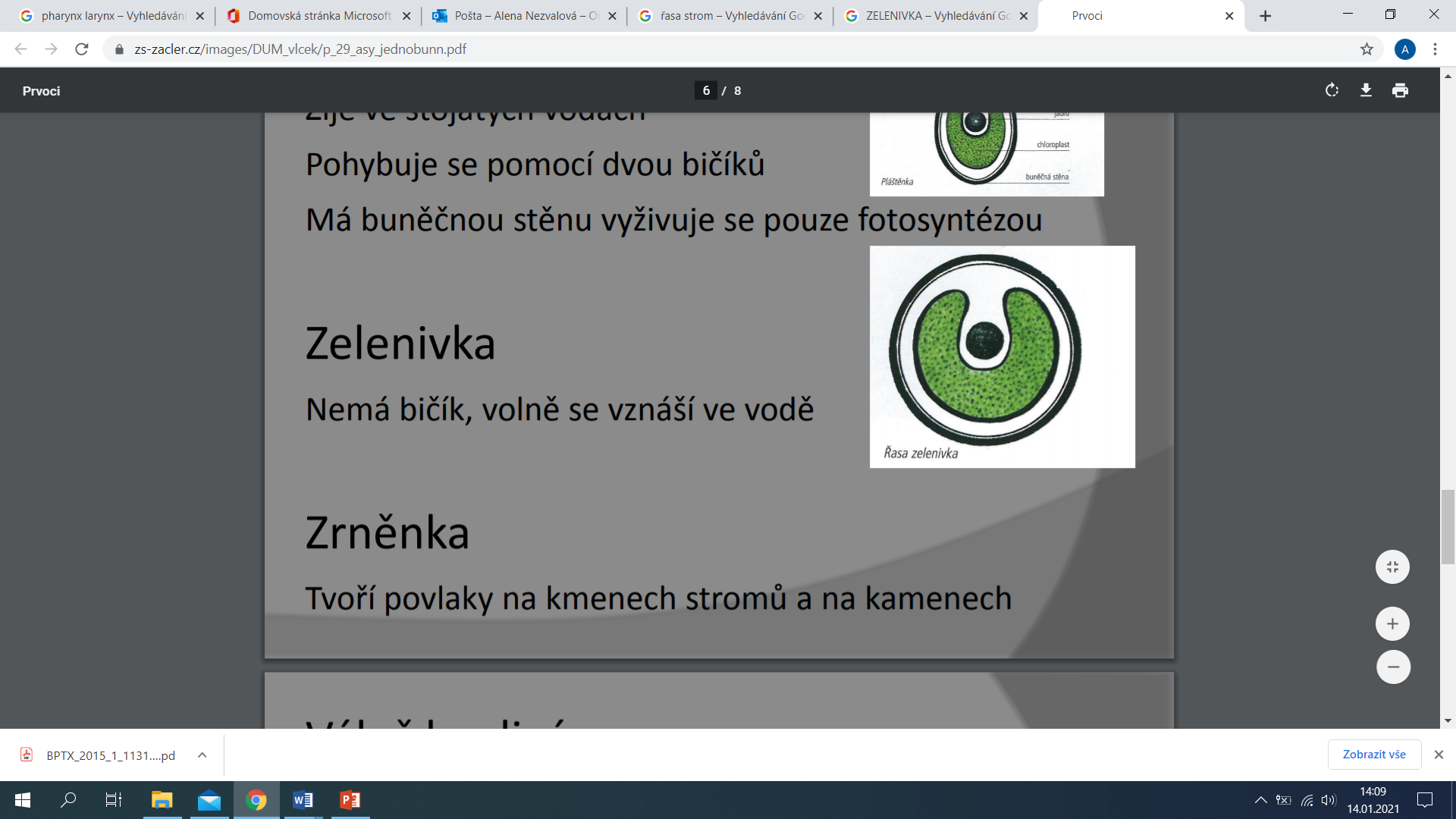 Zrněnka (jednobuněčná ř.)
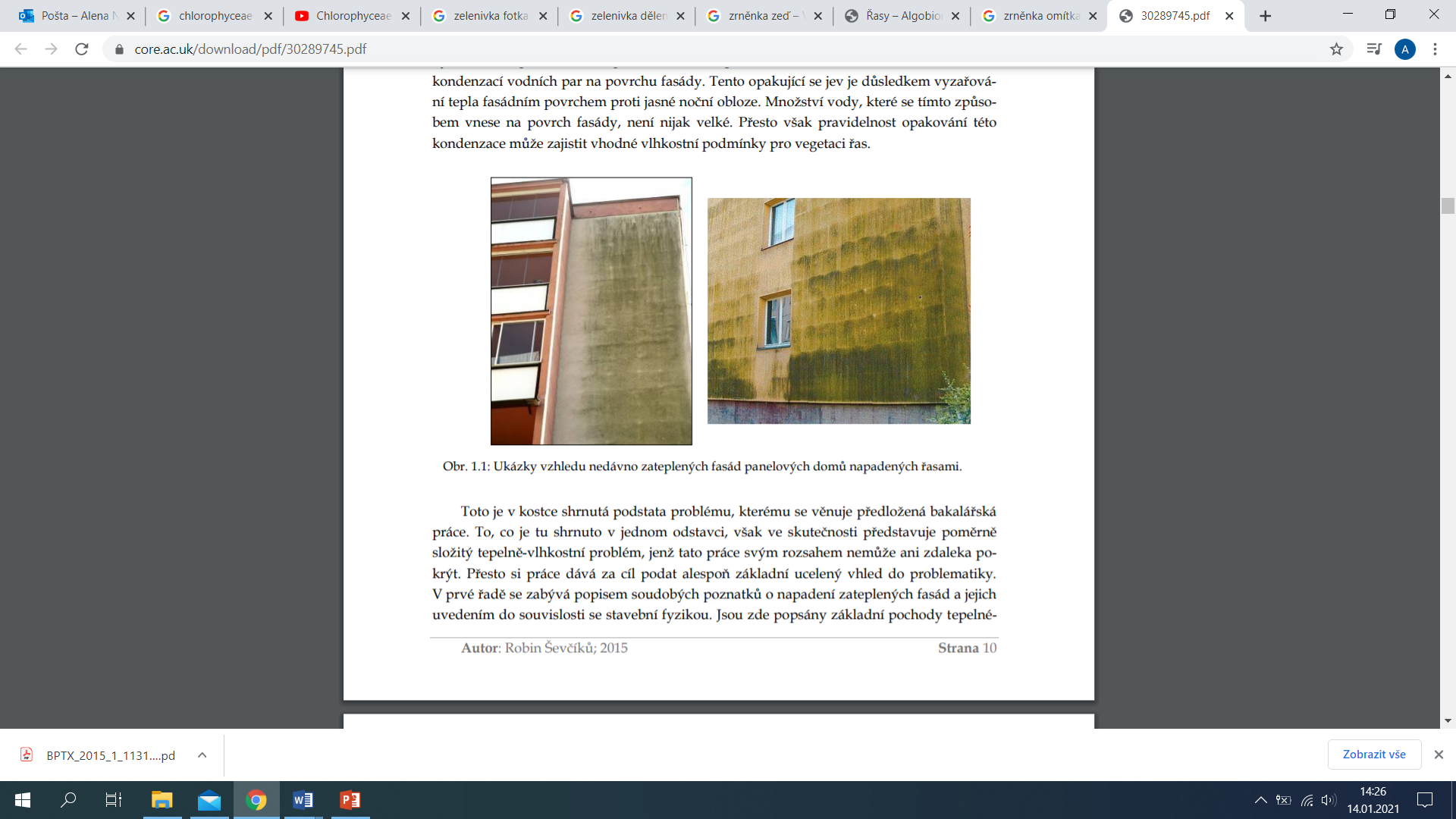 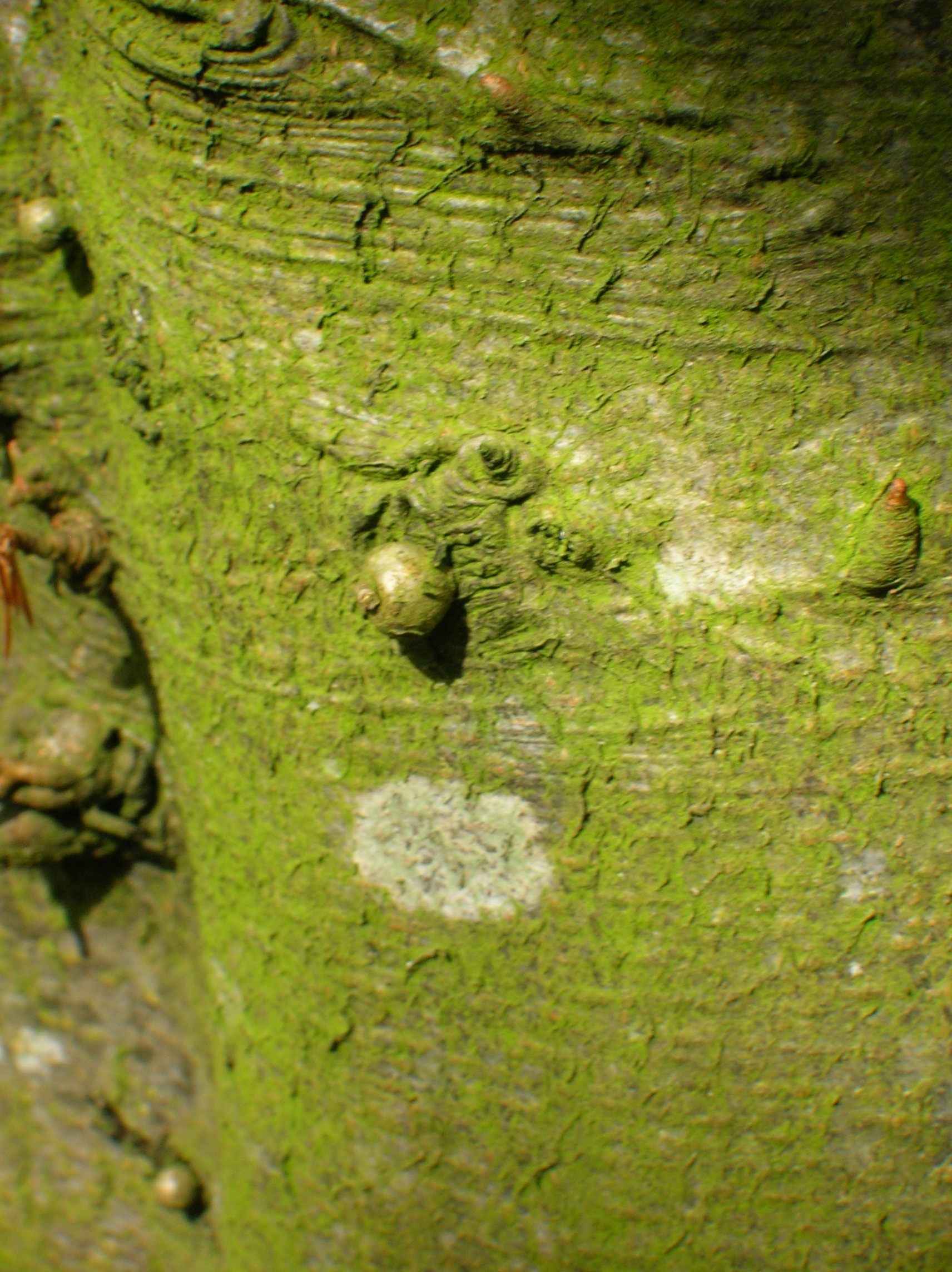 Roste mimo vodní prostředí na vlhkých místech.

Např. kůra stromů, vlhké omítky, skály, apod.
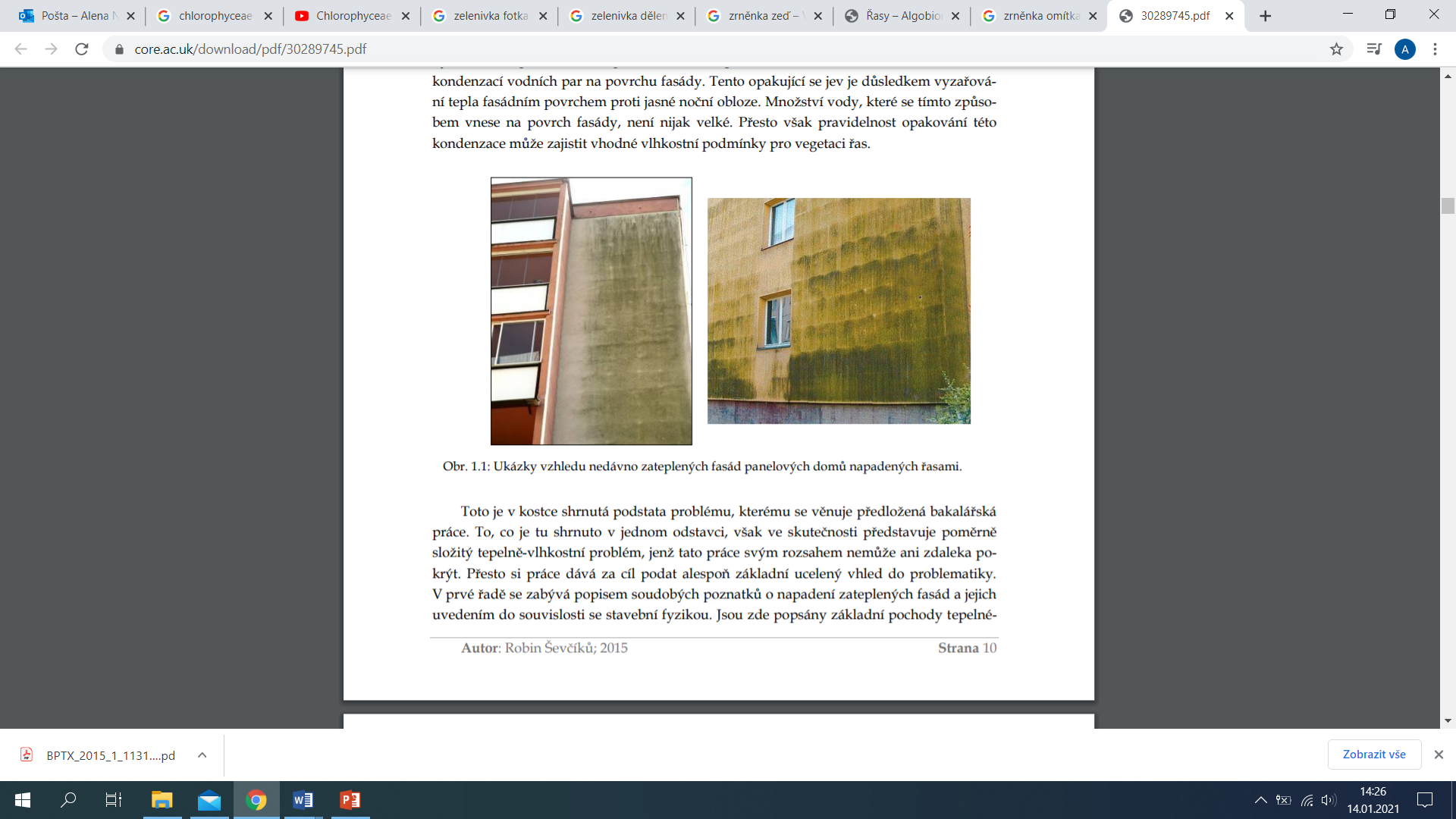 Pláštěnka (jednobuněčná ř.)
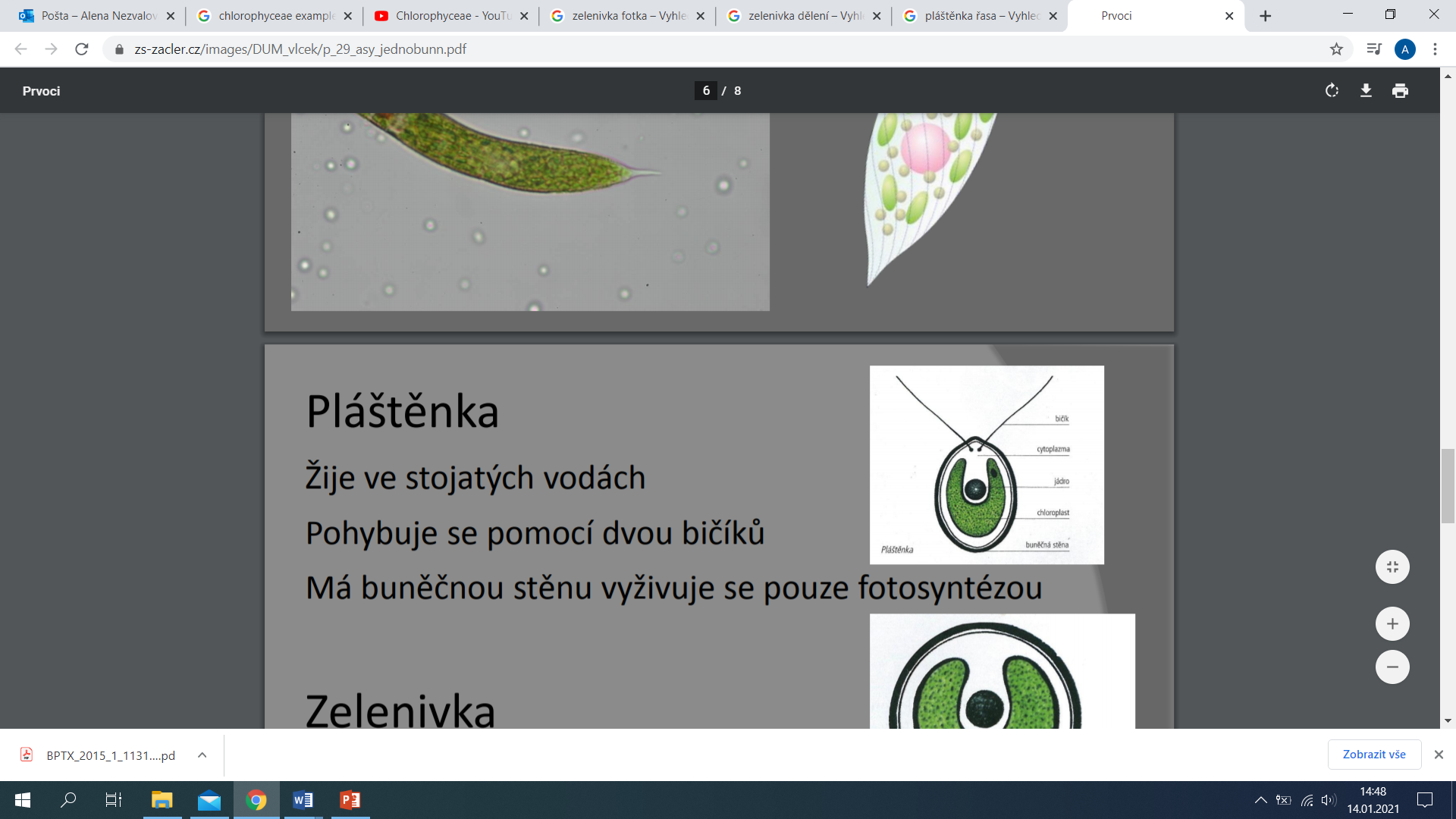 Žije ve stojatých vodách.

Pohybuje se pomocí dvou bičíků → bičíkovec.
Krásnoočko (jednobuněčná ř.)
Bičíkovec.

Také žije ve stojatých vodách bohatých na živiny, například v návesních rybnících.
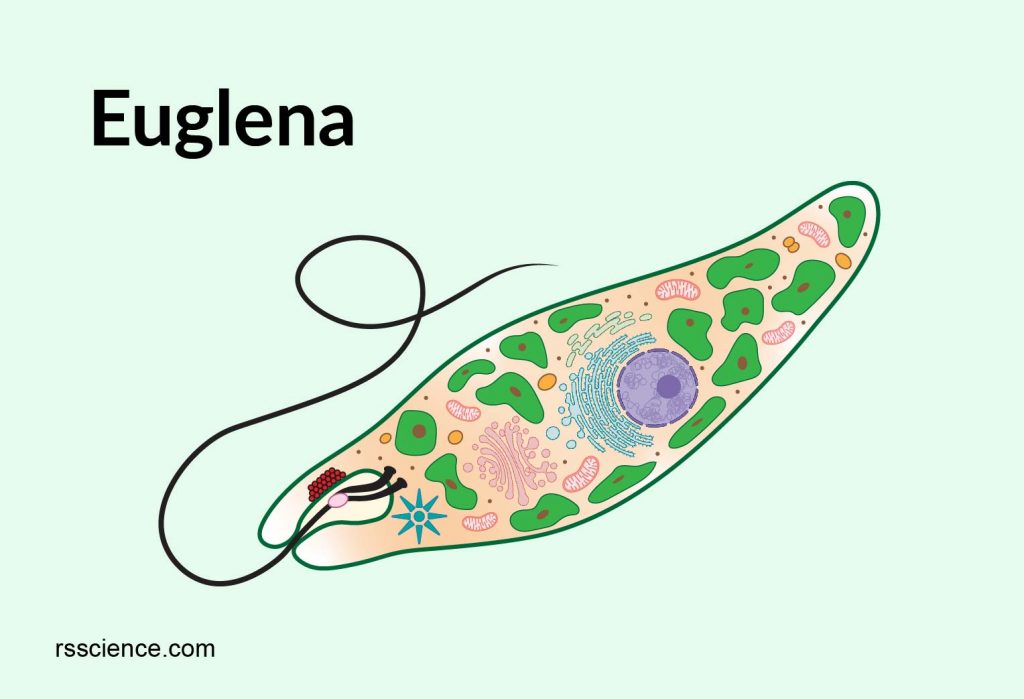 Váleč koulivý (jednobuněčná ř.)
Bičíkovec, který tvoří tzv. kolonie (skupiny).

Je přechodnou formou mezi jednobuněčnými a mnohobuněčnými organismy.
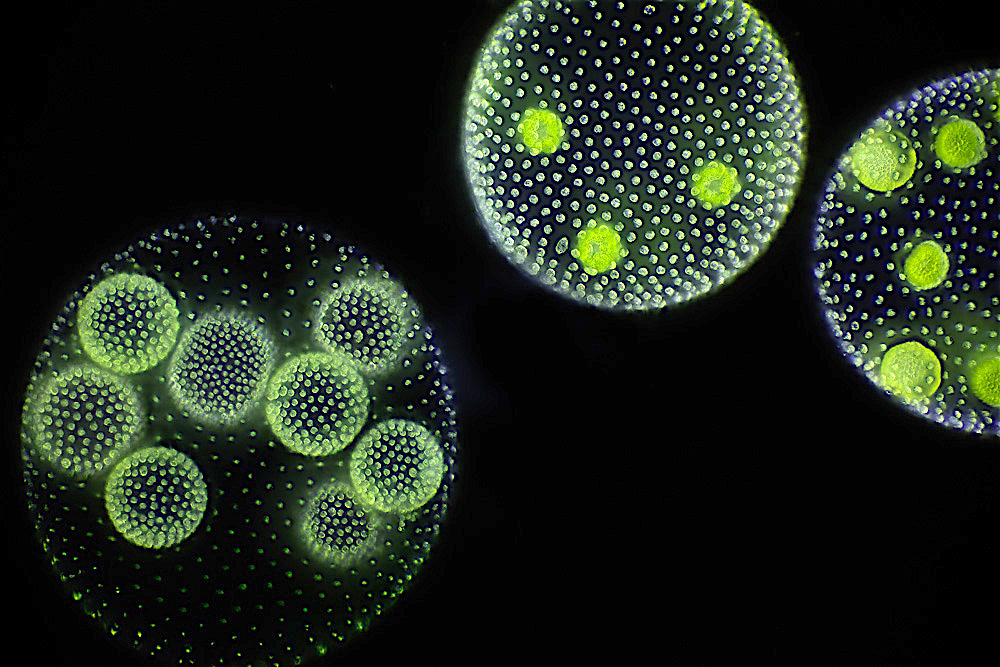 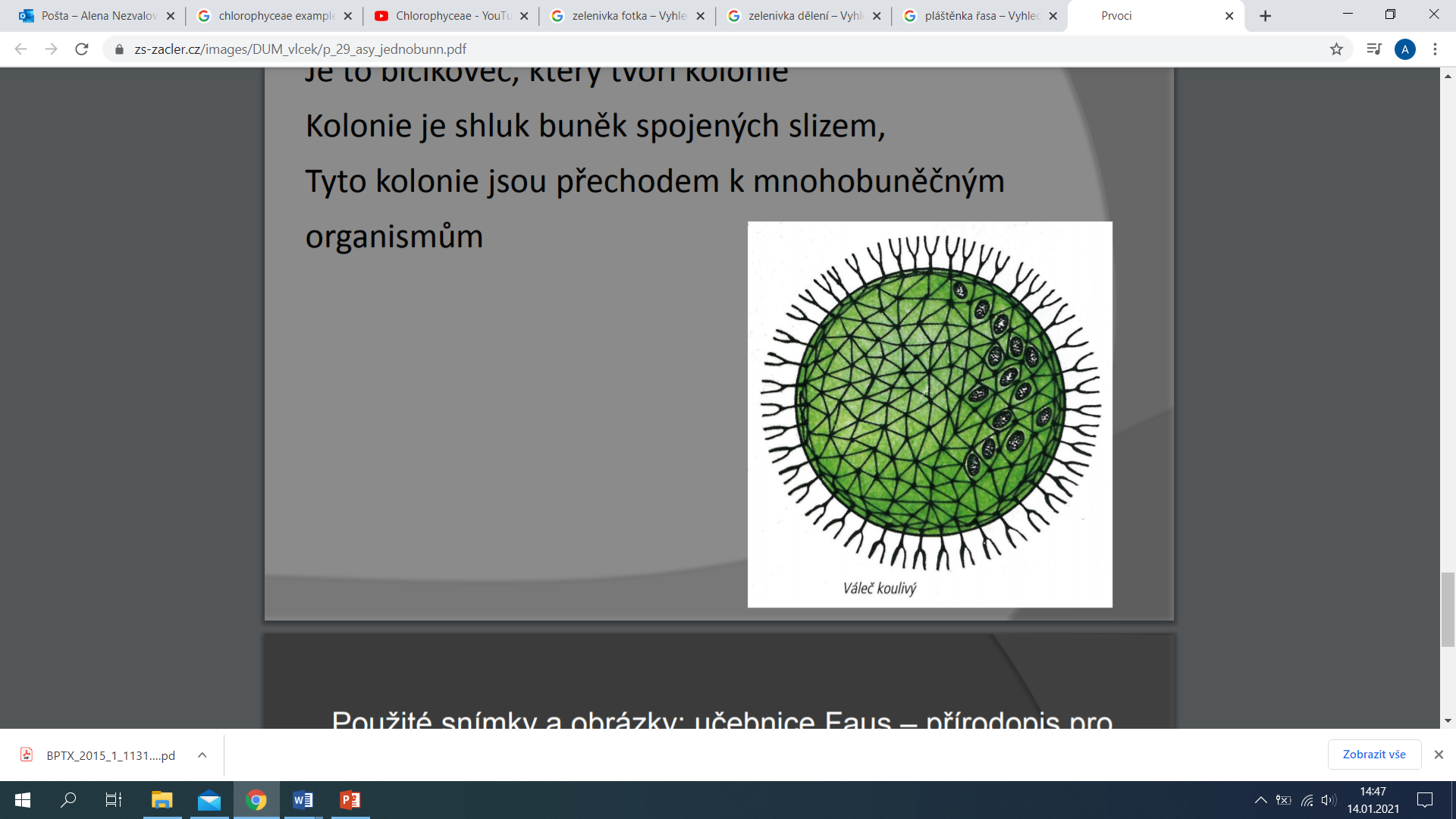 [Speaker Notes: Útvar na obrázku nazýváme cenobium. Vnitřek cenobia váleče koulivého je naplněn slizem. Buňky váleče na obvodu cenobia jsou do něho ponořeny tak, že vyčnívají pouze bičíky.]
Šroubatka + žabí vlas (mnohobuněčné ř.)
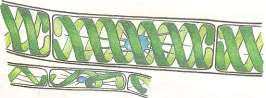 Vytvářejí vláknité mnohobuněčné stélky.
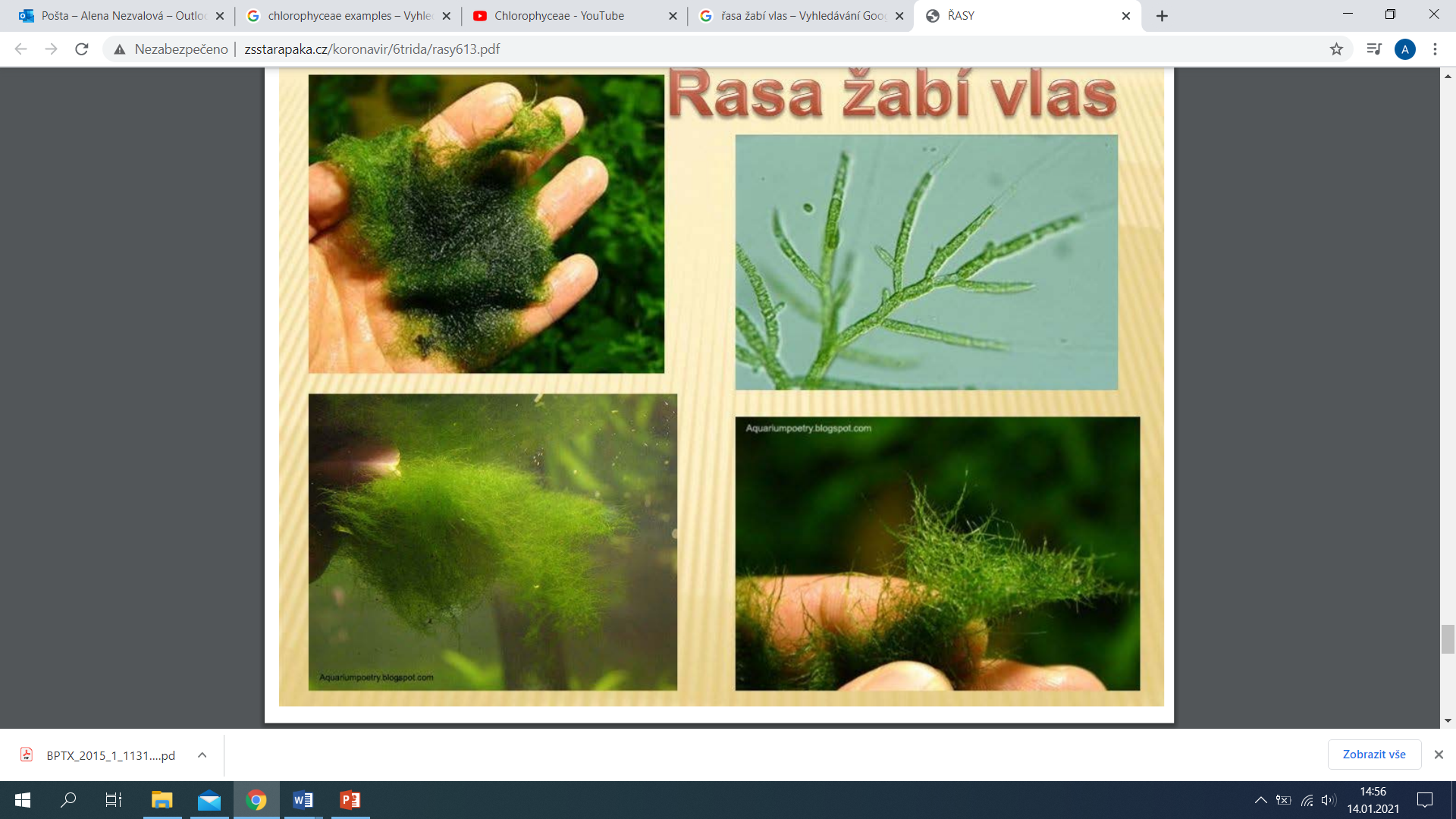 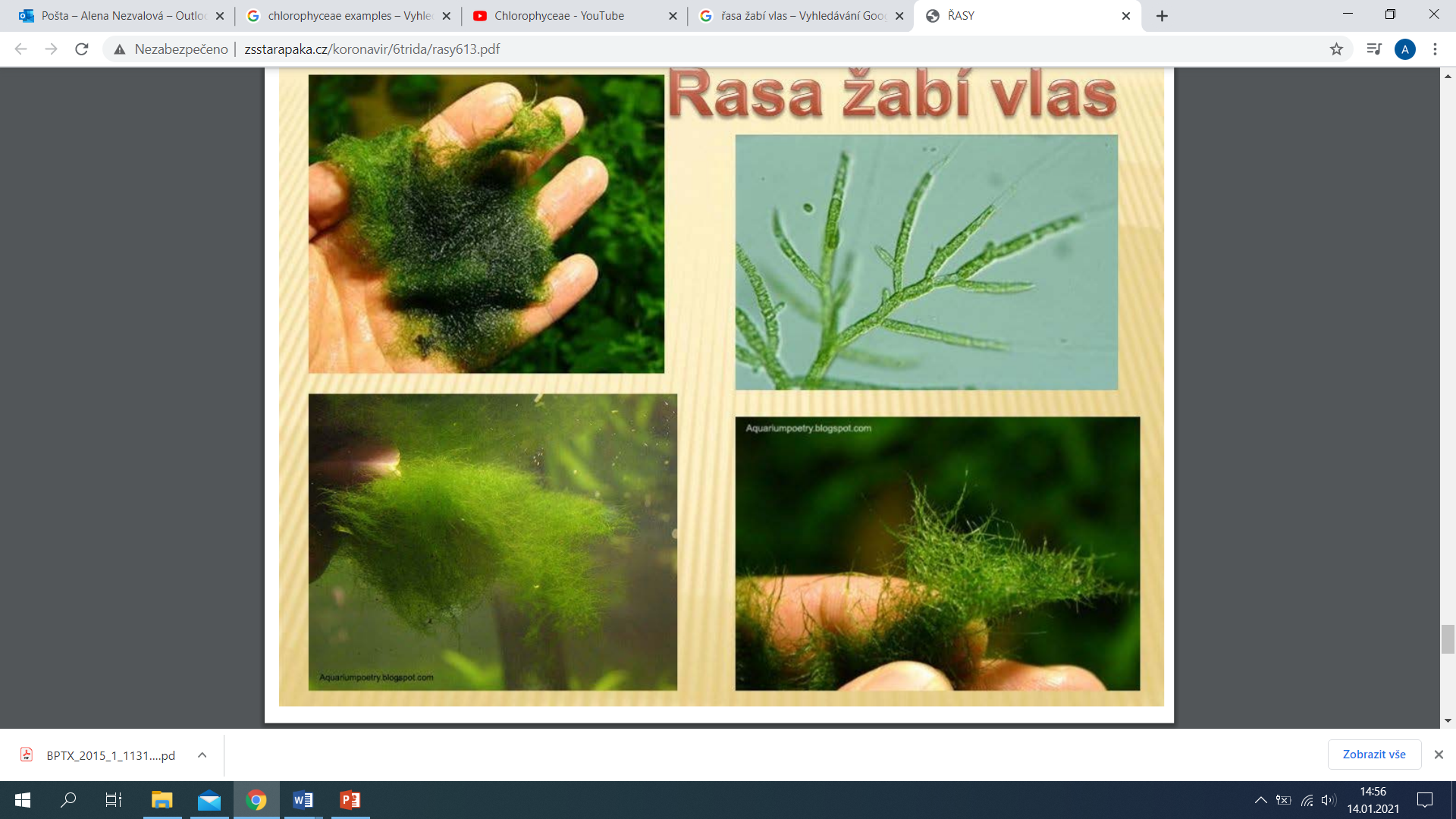 [Speaker Notes: Obr. 1 + 2: žabí vlas, obr. 3: šroubatka.]
Kdo to ví?
Proč nejsou řasy zrněnka a zelenivka schopny samostatného pohybu?

Učebnice – str. 42:
Srovnejte stavbu těla krásnoočka a pláštěnky. Proč může krásnoočko měnit tvar těla a pláštěnka ne?
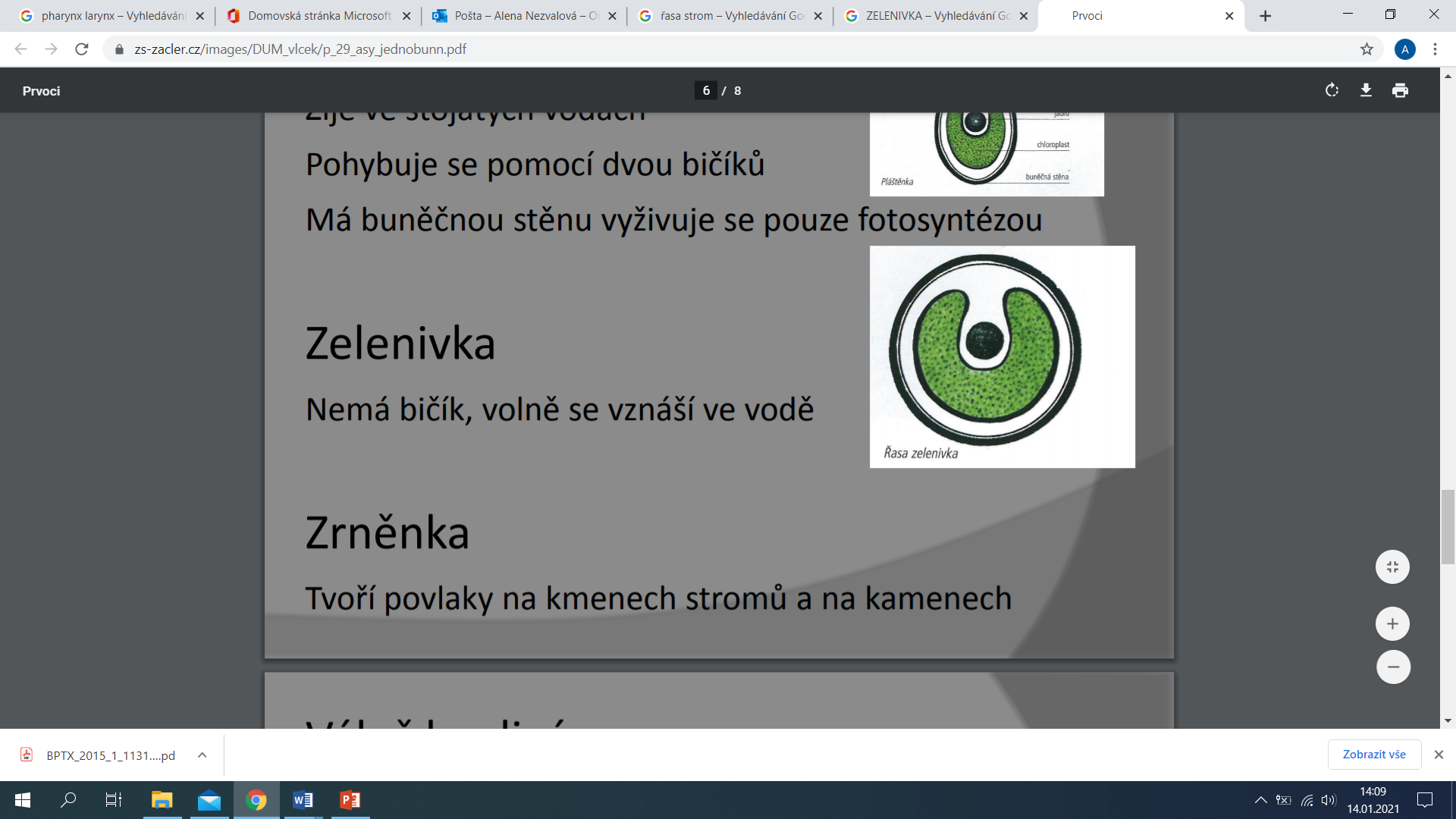 [Speaker Notes: Nemají bičík.
Krásnoočko nemá buněčnou stěnu.]